МЕНАЏМЕНТ ИНЖЕЊЕРСТВО
Катедра за индустријско и менаџмент инжењерство
Наставници и сарадници
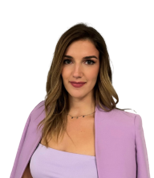 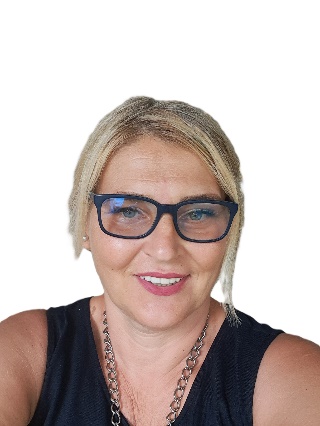 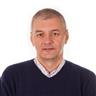 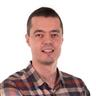 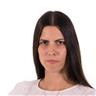 Ивона Јовановић, MSc
Проф. др Драгослав Словић
Проф. др Барбара Симеуновић
Проф. др Драгана Стојановић
Проф. др Иван Томашевић
Наставници и сарадници
Прoф. др Драгослав Словић
           Е-маил: dragoslav.slovic@fon.bg.ac.rs
	Кабинет: 120

Прoф. др Барбара Симеуновић
           Е-маил: barbara.simeunovic@fon.bg.ac.rs
	Кабинет: 221

Прoф. др Драгана Стојановић
           E-маил:dragаna.stojanovic@fon.bg.ac.rs
	Кабинет: 221

Прoф. др Иван Томашевић
           Е-маил: ivan.tomasevic@fon.bg.ac.rs
	Кабинет: 221

Ивона Јовановић
           Е-маил: ivona.jovanovic@fon.bg.ac.rs
	Кабинет: 121
Циљ предмета
Упознавање студената са проблемима интеграције процеса, функција и ресурса у производним и услужним пословним системима.

  Студенти ће научити како да креирају, процене и изаберу најбоље решење за проблеме развоја, постављања, мерења, побољшања, и предвођења пословних система, користећи специфичне методе инжењеринга и менаџмента.
4
Садржај предмета – теоријска настава
Појам, значај и развој менаџмент инжењерства.
 Развој, постављање, мерење, побољшање и предвођење интегрисаног система процеса, функција и ресурса.
 Методе инжењеринга у менаџменту.
 Дијагноза стања производних и услужних пословних система.
 Унапређивање коришћења капитала у производњи.
 Анализа процеса у пословним системима.
 Креирање пословног случаја побољшања изабраног процеса.
 Постављање и примена предложених мера.
 Консалтинг из области менаџмент инжењерства.
5
Садржај предмета – практична настава
Методе инжењеринга у менаџменту. 
 Практични примери утврђивања кључних подручја пословања. 
 Аналитички метод повећања профитабилности (АМПП). 
 Практични примери рационализације капитала. 
 Основни индикатори процеса (брзина протока/проток, време циклуса, залихе у процесу). 
 Израда пословног случаја побољшања процеса.   
 Акциона истраживања, анкете, студије случајева и симулација у менаџмент инжењерству. 
 Пројекти у договору са студентима из области менаџмент инжењерства.
6
Начин полагања предмета
Практични рад на настави (до 70 поена)
Тимски рад
Примена Аналитичког метода повећања профитабилности

Теоријски део
30 поена 

Скала за оцењивање:
7
Литература
Основна: 
Zandin K., Maynard H.B. (2001). Maynard's Industrial Engineering Handbook (5th ed.), McGraw-Hill. 
Madison D. (2005). Process Mapping, Process improvement and Process Management – A Practical Guide to Enchancing Work and Information Flow, Paton Press LCC, California, 2005. 

Допунска: 
Levi-Jakšić M., Petrović B., Todorović D. (1994).  Profitabilnost proizvodnje,  FON,  Beograd. 
Slack N., Chambers S., Johnston R., Betts A. (2009). Operations and Process Management – Pricniples and Practices for Strategic Impact (2nd ed.), Pearson Education, Harlow.
8
МЕНАЏМЕНТ ИНЖЕЊЕРСТВО
Катедра за индустријско и менаџмент инжењерство